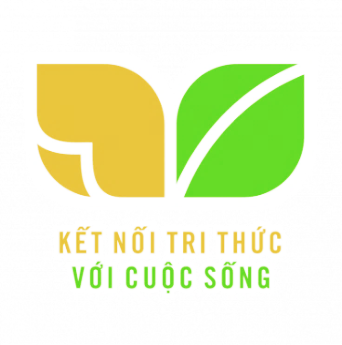 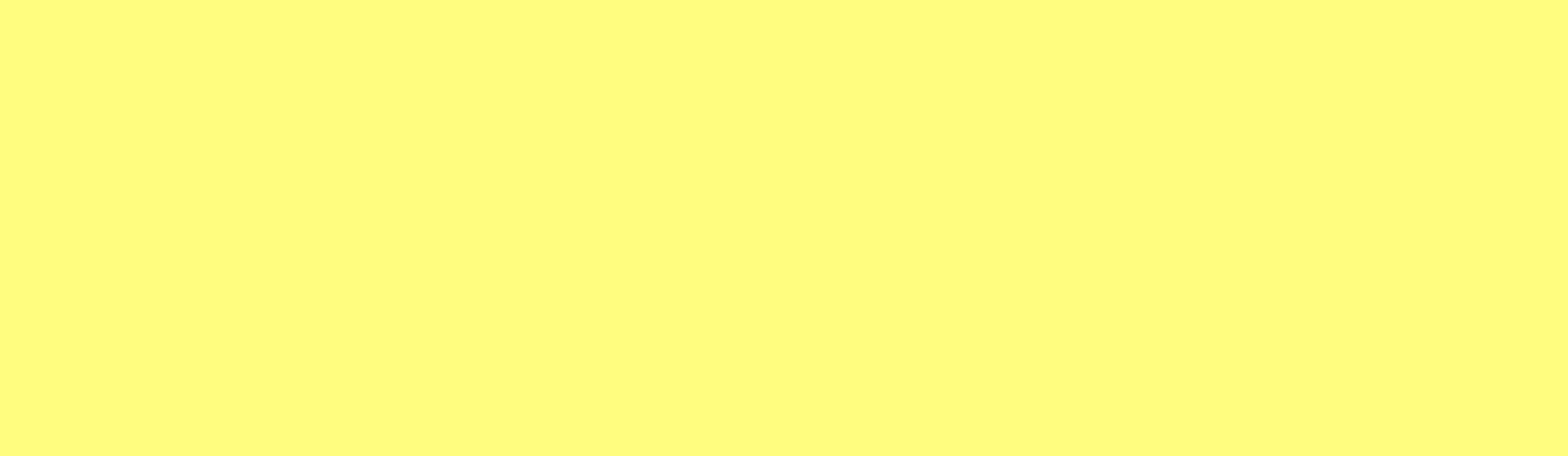 TOÁN
3
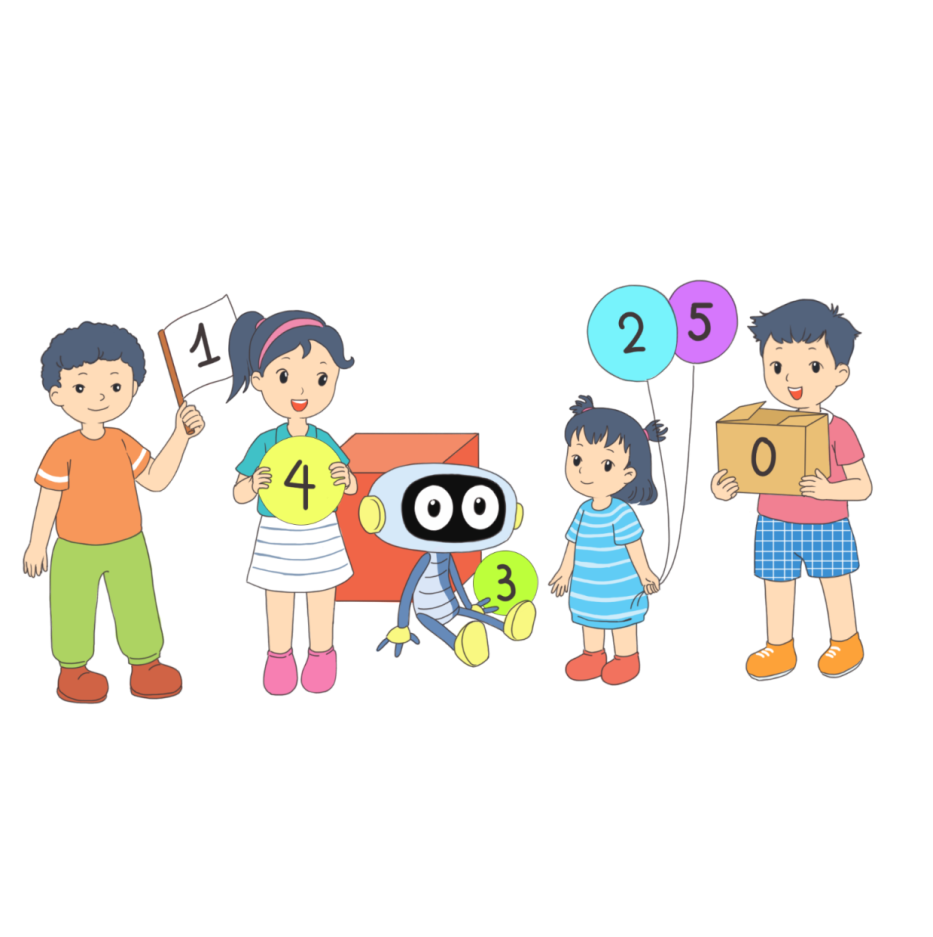 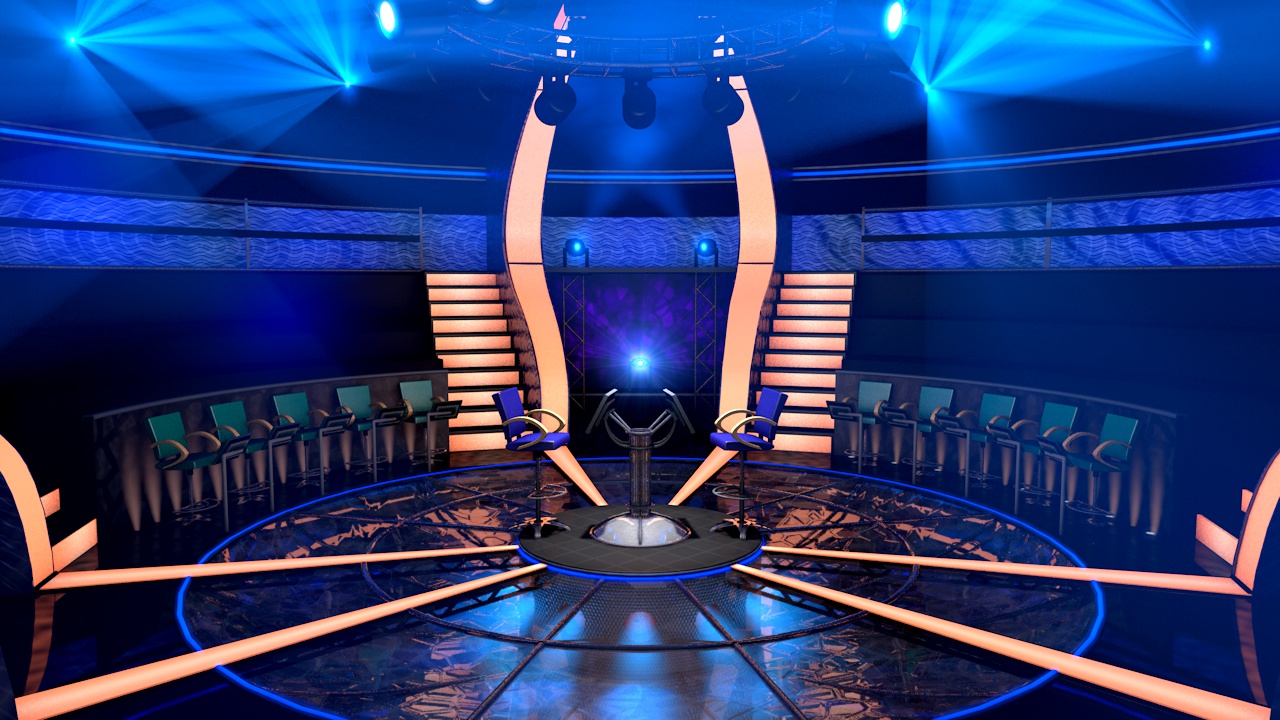 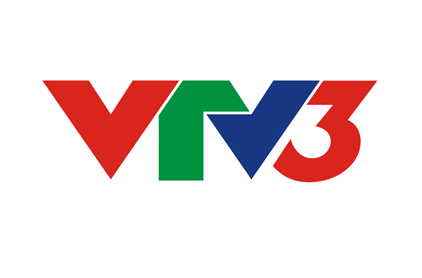 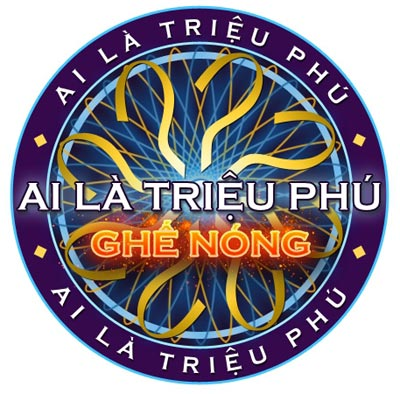 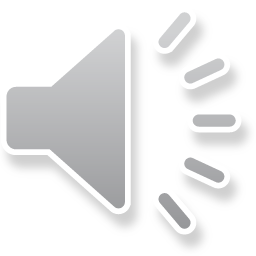 Question BGM
$200
14 : 7 = ?
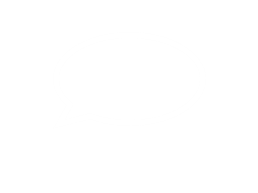 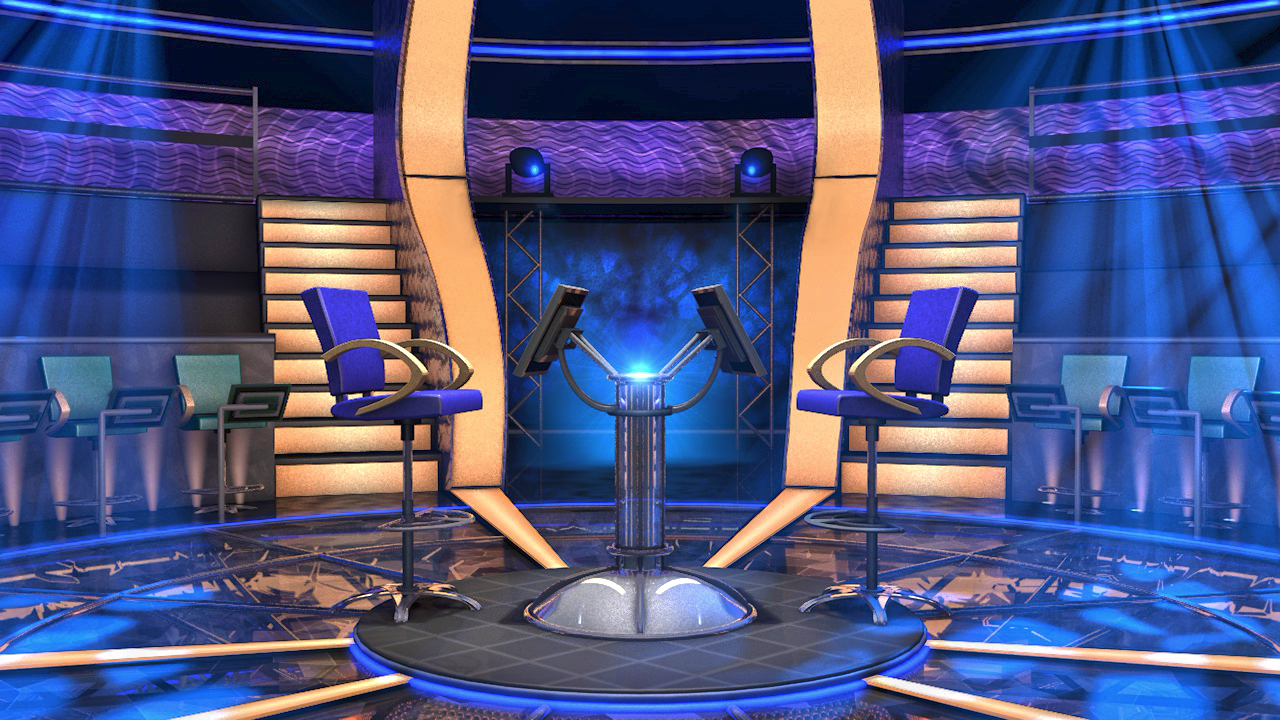 Q Select
$1,000,000
$500,000
Q Right
$250,000
CLOSE
$100,000
Q Wrong
$50,000
00
$25,000
START
TIMER
$16,000
$8,000
IS THAT YOUR FINAL ANSWER?
$4,000
END
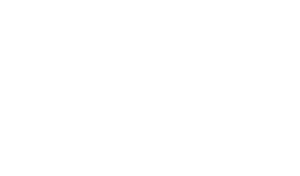 $2,000
YES
NO
$1,000
$500
2
10
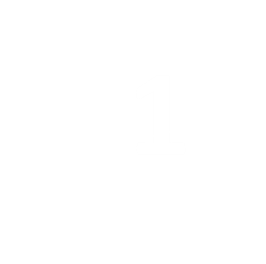 $300
A
B
1
2
$200
4
5
$100
C
D
CORRECT ANSWER
END
CONTINUE
Bắt đầu
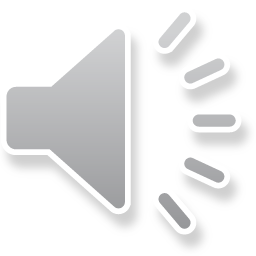 Question BGM
$200
7 x 5 = ?
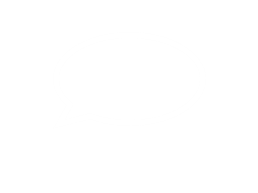 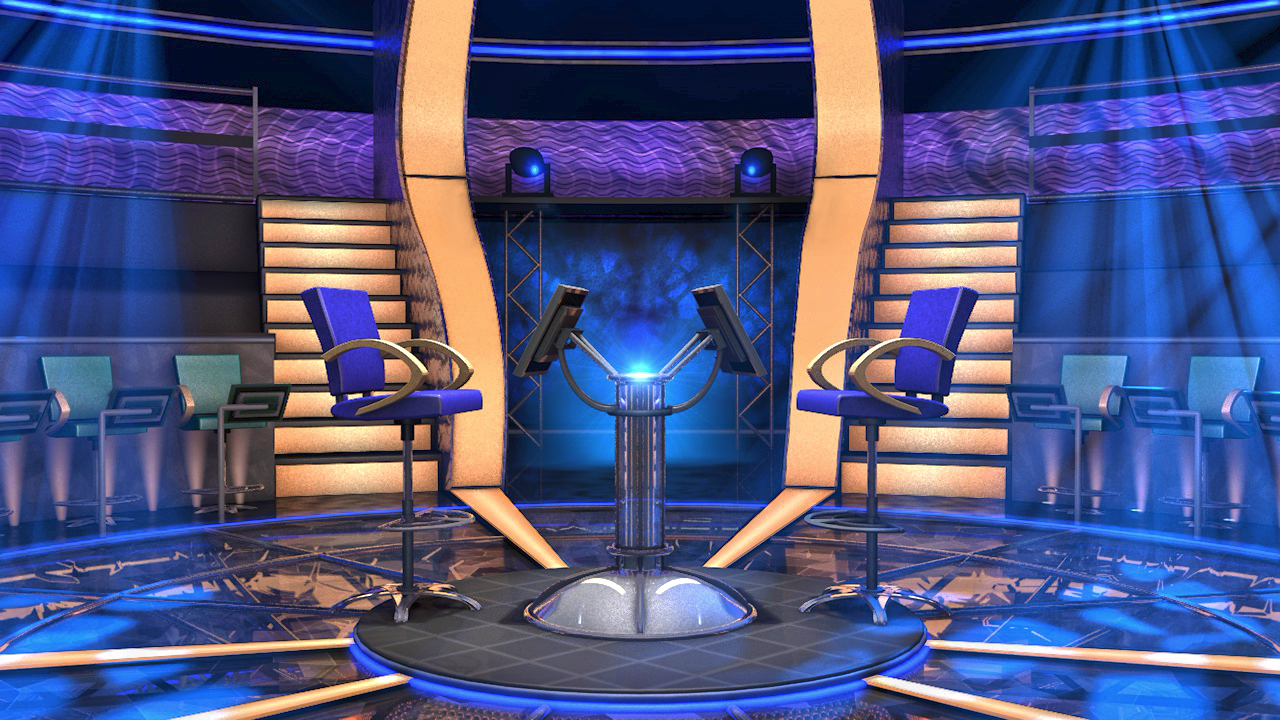 Q Select
$1,000,000
$500,000
Q Right
$250,000
CLOSE
$100,000
Q Wrong
$50,000
00
$25,000
START
TIMER
$16,000
$8,000
IS THAT YOUR FINAL ANSWER?
$4,000
END
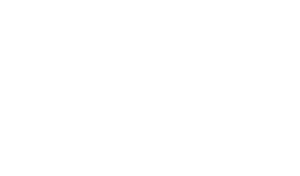 $2,000
YES
NO
$1,000
$500
36
35
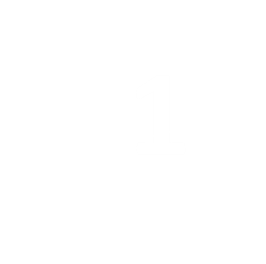 $300
A
B
1
2
$200
37
38
$100
C
D
CORRECT ANSWER
END
CONTINUE
Bắt đầu
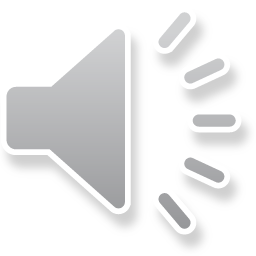 Question BGM
$200
21 : 7 = ?
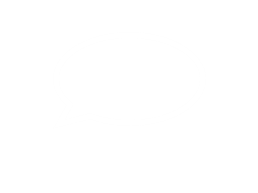 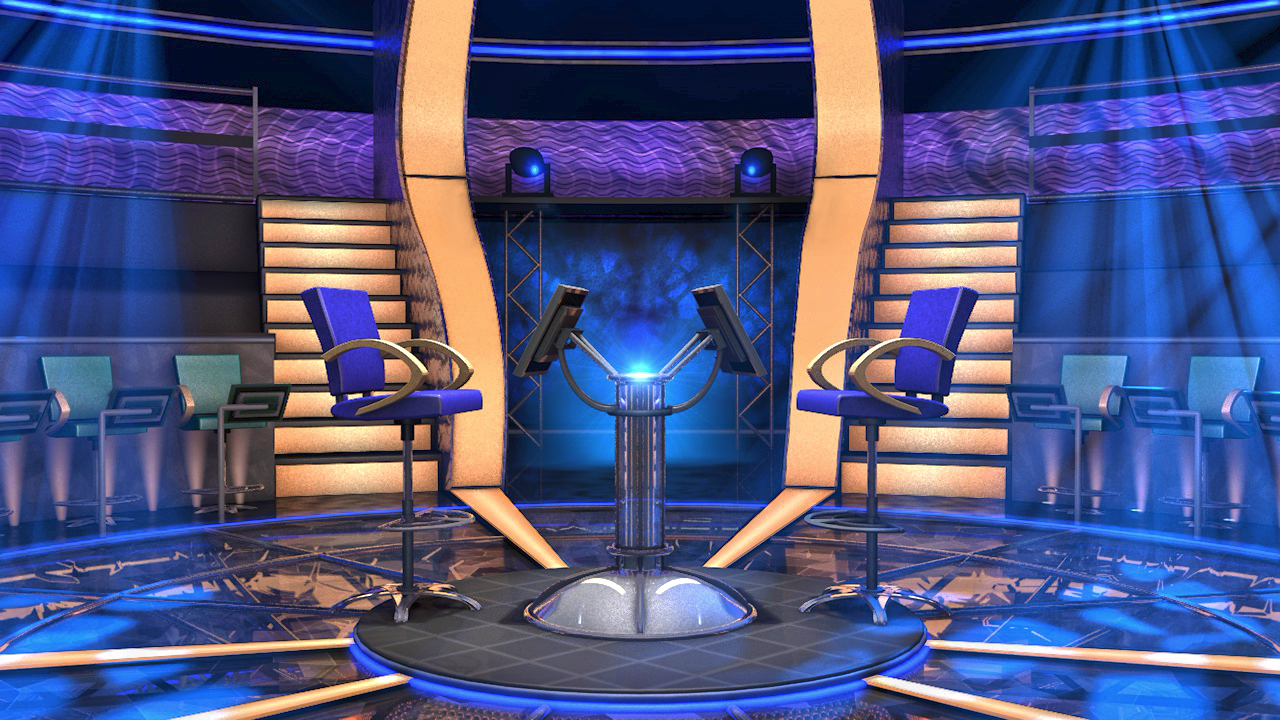 Q Select
$1,000,000
$500,000
Q Right
$250,000
CLOSE
$100,000
Q Wrong
$50,000
00
$25,000
START
TIMER
$16,000
$8,000
IS THAT YOUR FINAL ANSWER?
$4,000
END
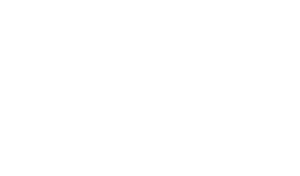 $2,000
YES
NO
$1,000
$500
3
7
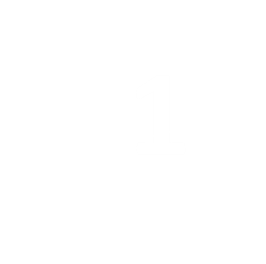 $300
A
B
1
2
$200
8
9
$100
C
D
CORRECT ANSWER
END
CONTINUE
Bắt đầu
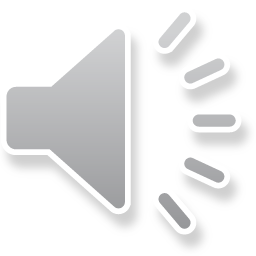 Question BGM
$200
7  x  8 = ?
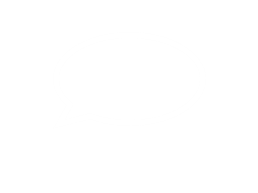 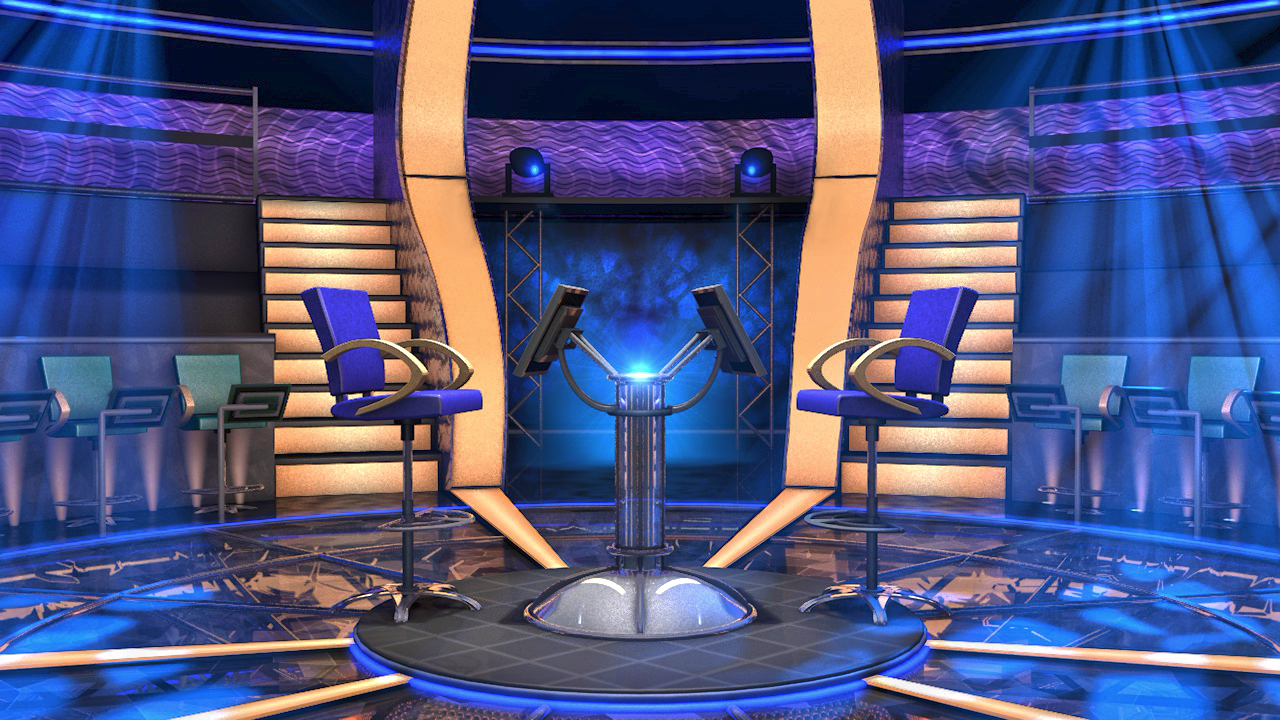 Q Select
$1,000,000
$500,000
Q Right
$250,000
CLOSE
$100,000
Q Wrong
$50,000
00
$25,000
START
TIMER
$16,000
$8,000
IS THAT YOUR FINAL ANSWER?
$4,000
END
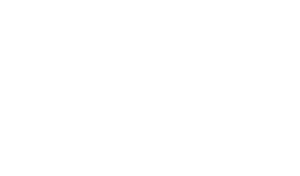 $2,000
YES
NO
$1,000
$500
58
50
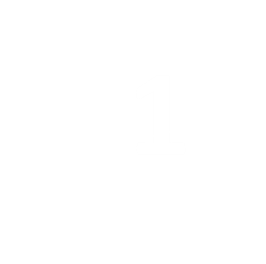 $300
A
B
1
2
$200
56
54
$100
C
D
CORRECT ANSWER
END
CONTINUE
Bắt đầu
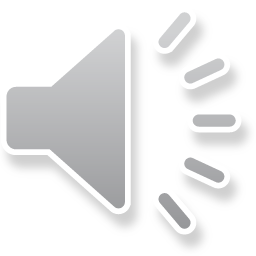 Question BGM
$200
49 : 7 = ?
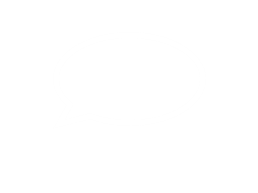 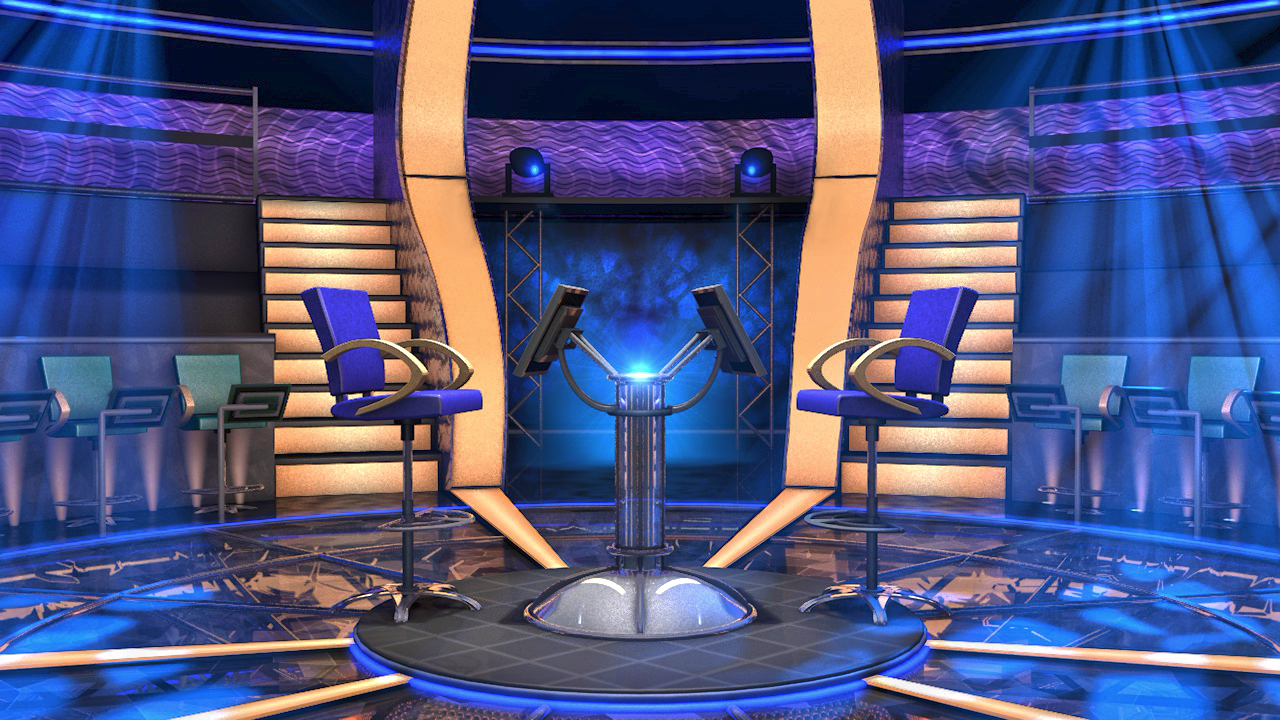 Q Select
$1,000,000
$500,000
Q Right
$250,000
CLOSE
$100,000
Q Wrong
$50,000
00
$25,000
START
TIMER
$16,000
$8,000
IS THAT YOUR FINAL ANSWER?
$4,000
END
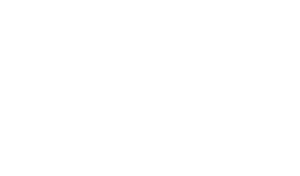 $2,000
YES
NO
$1,000
$500
5
6
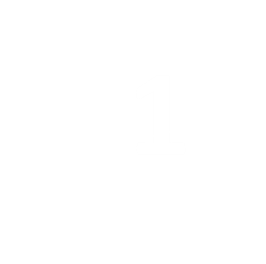 $300
A
B
1
2
$200
7
4
$100
C
D
CORRECT ANSWER
END
CONTINUE
Bắt đầu
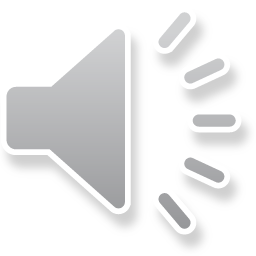 [Speaker Notes: Hẹn HS hôm sau chơi tiếp]
CHỦ ĐỀ 2:
BẢNG NHÂN, BẢNG CHIA
BÀI 10BẢNG NHÂN 7, BẢNG CHIA 7
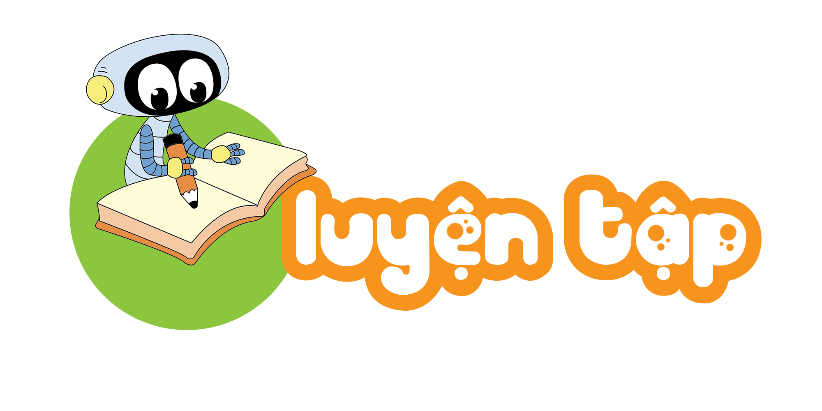 S/31
1
Nêu các số còn thiếu?
a)
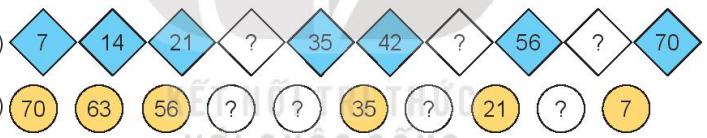 28
49
63
b)
49
42
28
14
2
Số?
a)
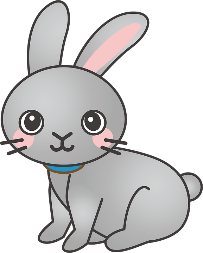 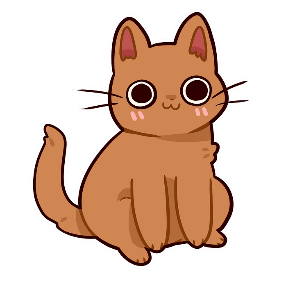 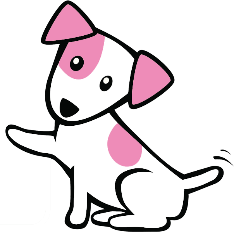 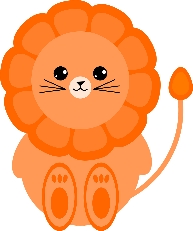 b)
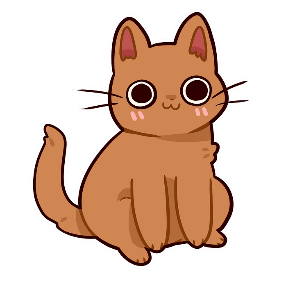 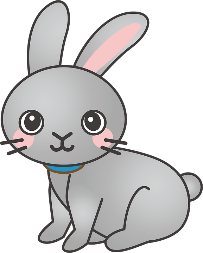 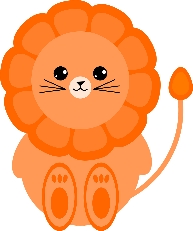 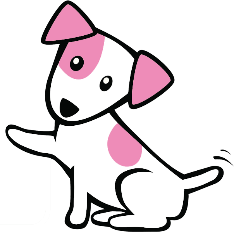 3
Có 42 cái cốc xếp đều vào 7 hộp. 
Hỏi mỗi hộp có mấy cái cốc?
Tóm tắt:
7 hộp	: 42 cái cốc
1 hộp	: … cái cốc?
[Speaker Notes: Tác giả bộ ppt Toán + TV2: Phan Thị Linh – Đà Nẵng
Sđt lh: 0916.604.268
+ Zalo: 0916.604.268
+ Facebook cá nhân: https://www.facebook.com/nhilinh.phan/
+ Nhóm chia sẻ tài liệu: https://www.facebook.com/groups/443096903751589
Hãy liên hệ chính chủ sản phẩm để được hỗ trợ và đồng hành trong suốt năm học nhé!]
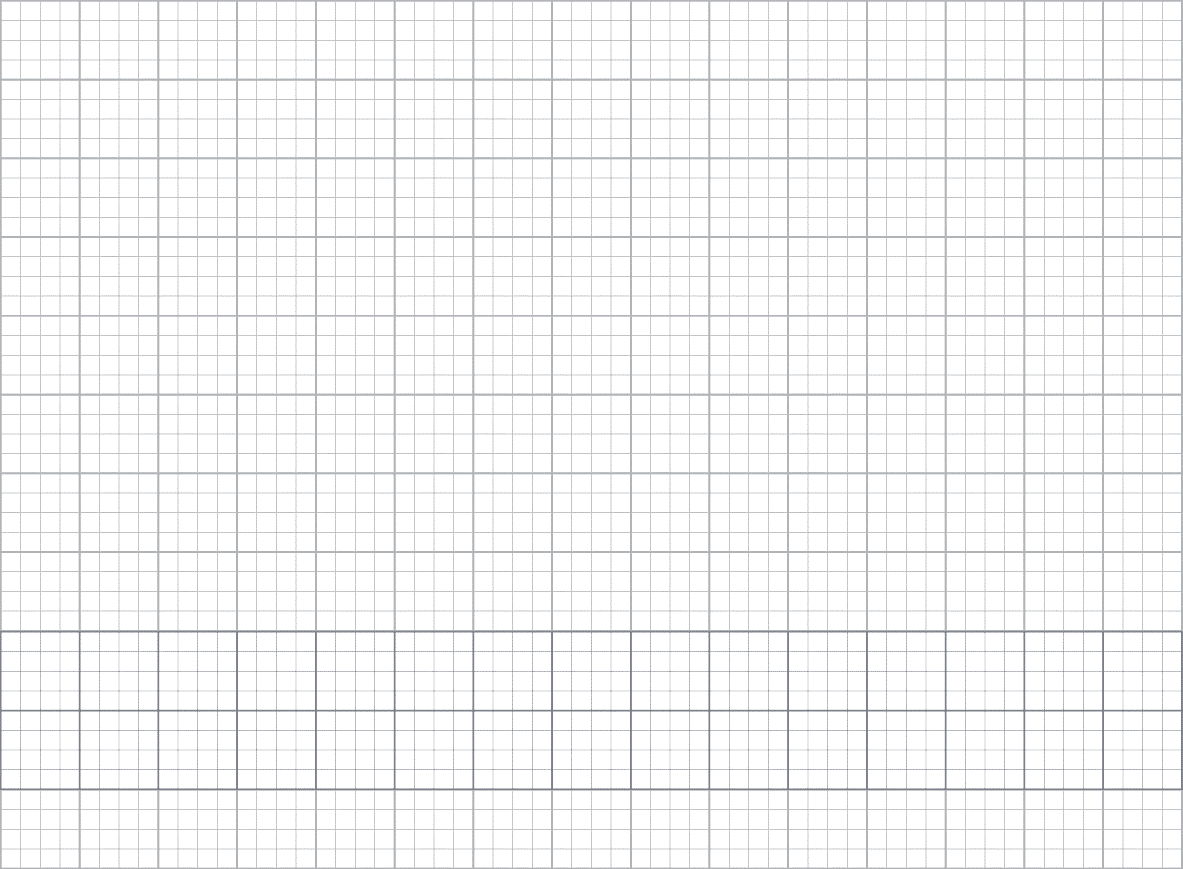 Thứ hai ngày 1 Ǉháng 10 năm 2023
TǨn: Luyện tập
Bài 3/32
Bài giải
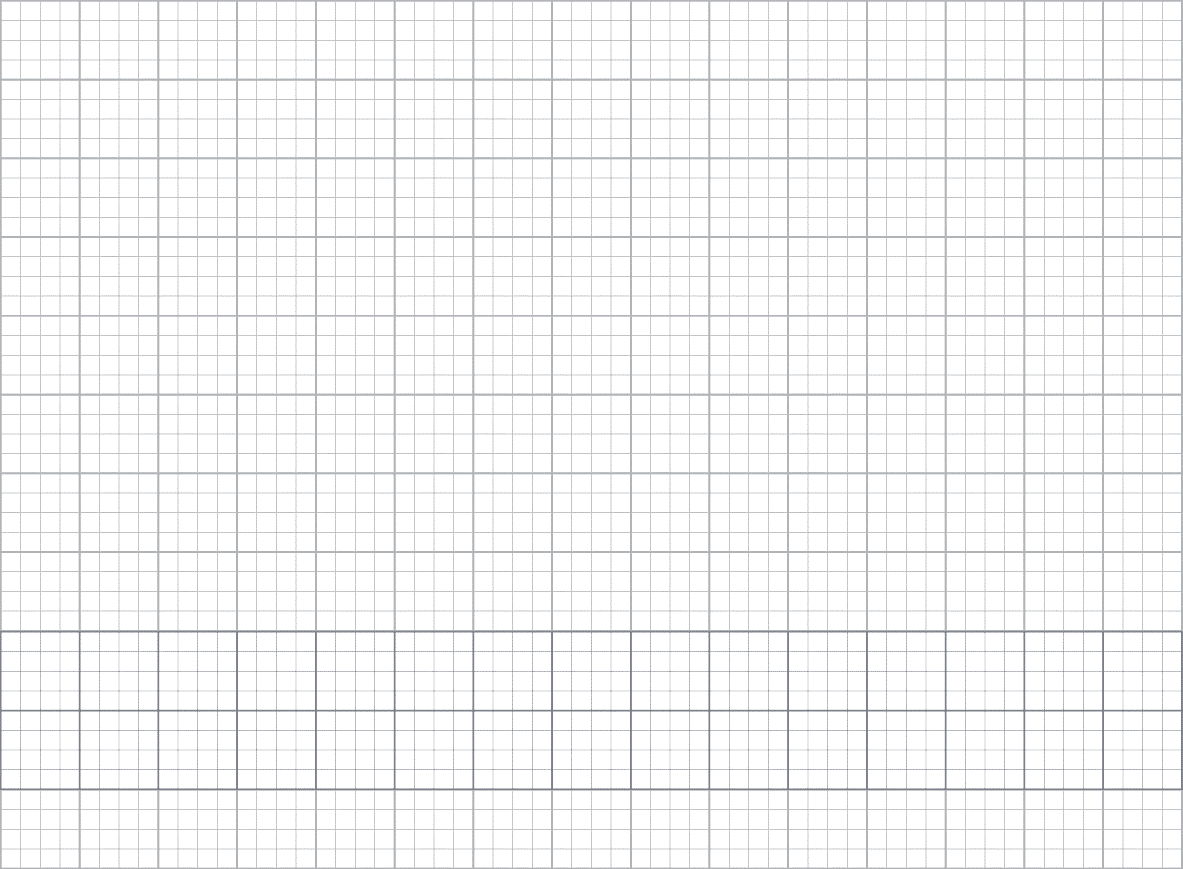 Bài giải
Mỗi hộp có số cái cốc là:
42 : 7 = 6 (cái cốc)
Đáp số: 6 cái cốc
[Speaker Notes: GV linh động khi HS có lời giải khác phù hợp
Giúp HS chủ động lùi ô cân đối là đc, k nên máy móc về việc lùi mấy ô, nó sẽ làm HS máy móc trong cs và học tập (đây là theo quan điểm người soạn)]
4
>, <, =
>
=
7 x  8          7x 9
=
7 x  5          7 x 4
7 x  2          2 x 7
>
56 : 7         49 : 7
>
42 : 7         42 : 6
21 : 7         6 : 2
<
DẶN DÒ
Hoàn thành bài
Chuẩn bị bài mới
Xem lại bài đã học